Comparative Learning Gain
Unlocking the power of data
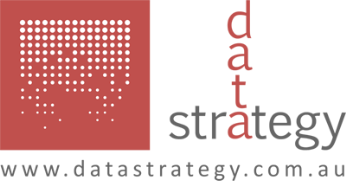 What s/he learned
NAPLAN Y5 Numeracy
What the student began with
HSC mark in Modern History
What the student began with
What s/he learned
Result
Starting point
Learning
=
+
There are only two ways to improve results:
You either select students at a higher starting point…
… or you get the students you have to learn more.
The “Results Equation”
You can look at this the other way round…
Learning
Result
Starting point
-
=
The Learning Gain is the difference between where you finished and where you began.
The “Results Equation”
“Learning Gain” in NAPLAN
Gain 7-9
Y9 Jo’s mark
Y7
Jo’s mark
Gain 5-7
Y5 Jo’s mark
Gain 3-5
Y3
Jo’s
mark
Learning Gain is a valuable concept, because it gives us an indicator most closely related to a construct we are very interested in – quality teaching.
The problem is we most often do not have starting and finishing points on the same scale (e.g. HSC) and even when we do, the scale is often not linear (e.g. NAPLAN).
Solve this by asking the question, “Where have our students finished, compared to students who were in a similar place to them previously?”  -  Our gain, compared to the typical    gain, is the “Comparative” learning gain.
Comparative Learning Gain
If you start here…
…and finish here,
you have made this much difference,
this much Learning Gain.
We don’t have measures of starting points on the HSC scale, so we measure difference slightly differently.   We say that
if you finished here…
students who have the same characteristics as your students, and who started here (on the SC or NAPLAN scale)…
…typically finished here in the HSC;
‘Typical’ result
Your ‘Achieved’ result
this is your 
Comparative Learning Gain.
HSC CLG
Ways of presenting CLG…
Adam J
Maria B
Peter M
Angela M
Ang See Ton
Achieved
Sarah Thomson
Fred Jones
Typical
Ways of presenting CLG…
Difference (= Achieved – Typical)
2016
2010
2015
2014
2011
2012
2013
CLG:
puts the achievement result in a context (students who started at the same point)
gives an indicator closely tied to a construct we are very interested in (quality of teaching)
can be represented graphically in a way that is reasonably straightforward to interpret
leads people away from judgements and excuses to inquiry into pedagogy
Comparative Learning Gain